RTC ASDC Improvements
Shams Siddiqi, Ph.D.
(512) 619-3532
shams@crescentpower.net
RTCBTF Meeting
December 11, 2024
Background – IMM ASDC Improvement
IMM’s ASDC improvements that use Blended ASDCs are greatly appreciated
Fully agree with IMM recommendations: 
ASDCs could be better aligned with the marginal reliability benefit of each product
ASDCs could be specified using a few parameters, rather than a complex derivation that starts with the AORDC 
ORDC design was based on the reliability benefit of Spinning Reserves1 (ECRS and Non-Spin in ERCOT) [i.e., dispatchable capacity to avoid VOLL] and not on value of essential frequency-responsive reserves (RRS and RegUp in ERCOT) to arrest frequency
RRS & RegUp can be dispatched but they have much greater value in automatic frequency-triggered deployment to arrest frequency

1. Prof. Hogan references Shams N. Siddiqi and Martin L. Baughman, “Reliability Differentiated Pricing of Spinning Reserve,” IEEE Transactions on Power Systems, Vol. 10, No. 3, August 1995, pp.1211-1218 in his paper Reliability and Scarcity Pricing: Operating Reserve Demand Curves dated March 3, 2006.
2
Suggested Blended ASDC Improvements
Note: ECRS and Non-Spin can be provided by NFRC-NCLR-CLR providing little reliability benefit within the SCED interval (but provide important price support for self-commitment and investment. Min performance risk/cost–so RTC Offers likely to be very low)
AS Plan RRS and RegUp are the critical minimum NERC-req. MW amounts required to timely arrest frequency and regulate within the SCED interval
Sacrificing up to 500MW of RRS in favor of ECRS and Non-Spin during scarcity is a reliability risk that can be avoided
Recommended Blended ASDC improvements are:






Min RRS price: $1000/MWh. Assign 1 MW AORDC segments extending from start of curved AORDC out to RRS AS Plan amount. These segments form curved portion of RRS ASDC.
Assign the remaining 1 MW segments of the AORDC first to ECRS and then Non-Spin alternately, until the AS Plan requirements for both products have been met.
Assign any remaining 1 MW segments of the AORDC priced above $0.01/MWh to Non-Spin
Finally, use linear interpolation to represent each ASDC with 100 price-quantity pairs
Note: MCPCs and System Lambda would still be capped at $5,000/MWh with PBP at $11,053/MWh Higher ASDCs for RegUp and RRS to ensure their award since awards based on ASDC minus Offer
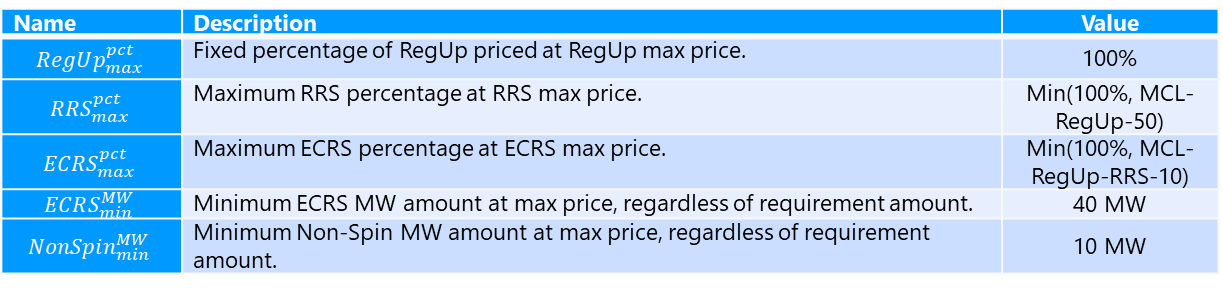 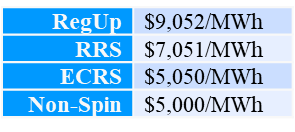 3
AORDC Changes to Reflect ASDCs
ORDC was not used to procure AS but to set the ORDC adder to reflect the scarcity of “Operating Reserves” – thus System Lambda was subtracted to ensure (System Lambda+ORDC Adder)<=SWCAP. 
However, AORDC used to actually procure AS should not be decreased by System Lambda as scarcity increases – makes no sense. Thus, “minus System Lambda” used for setting ORDC price adder should not be applied to determine AORDC.
Currently, offline ORDC Adder is just a mechanism to compensate offline resources (there is no such compensation under RTC – only capacity actually awarded AS is compensated) but artificially suppresses the value of Reserves. Thus, to determine AODRC, eliminate accounting for offline capacity which suppresses the actual value of Ancillary Service reserves. 
ORDC is already the “Operating Reserve Demand Curve” and, thus, should be used to determine AS Demand Curves – current tweaks were necessary since it wasn’t being used as a Demand Curve but for setting a price adder
AORDC formula should be exactly the unadulterated ORDC that ensures more reliable procurements of AS under RTC and avoids undervaluing AS:
AORDC=(𝟏−CDF(𝑹𝑻𝑶𝑳𝑪𝑨𝑷−𝑿, 𝟗𝟐𝟓, 𝟏𝟐𝟏𝟑))∗𝑽𝑶𝑳𝑳 if X>3000 or = 𝑽𝑶𝑳𝑳 if X<=3000 where CDF=Cumulative Distribution Function of norm. distr. and X=MCL
4
Changes Ensure Critical AS during Scarcity
During severe scarcity under RTC, SCED should award critical reliability RRS and Reg-Up instead of ECRS and Non-Spin but SCED may not under current RTC ASDC design: 
If remaining MWs have ECRS offer lower than RRS or Reg-Up Offer by even a penny and max ASDCs for both=$5,000/MW, then SCED will award ECRS and not RRS or Reg-Up
Lessons learned from Uri: Grid must maintain enough Frequency Responsive Capability (RegUp and RRS) to prevent total collapse during frequency events even if it requires firm Load shed – ASDCs for RegUp and RRS must be set high enough to ensure award
Since ECRS and Non-Spin are likely to be offered near $0 and RegUp and RRS at near SWCAP due to opportunity costs and compliance risk during severe scarcity, SCED will award ECRS and Non-Spin instead of RegUp and RRS as long as $5050-$0 (ECRS offer) > $5100-$2000 (RRS offer). The way to ensure RRS is awarded is to set RRS ASDC=$5050+$2001=$7051
MCPCs and System Lambda (assuming no congestion) in both cases will be capped at $5,000/MWh – so no impact on MCPCs or SPPs due to higher ASDCs (since ASDC MWs at or above $5000/MW do not exceed the MCL of 3,000MW) – so, no price impact but critical reliability benefit
Since all MCPCs are capped and System Lambda is capped at SWCAP – proposed change ensures AS critical for reliability – RRS and RegUp – are given a higher priority in procurement during severe scarcity over of ECRS and Non-Spin
MCPCs and SPPs during severe scarcity will remain the same with this change; however, critical AS would be procured
5